请输入
汇报标题
汇报人:xiazaii
目录页
contents
3
2
请输入
一级标题
请输入
一级标题
请输入
一级标题
请输入
一级标题
1
4
过渡页
transition
请输入二级标题
请输入二级标题
请输入二级标题
请输入
一级标题
4
请输入二级标题
请输入三级标题
请输入三级标题
请输入三级标题
请输入主要内容，请输入主要内容。请输入主要内容，请输入主要内容。
请输入主要内容，请输入主要内容。请输入主要内容，请输入主要内容。
请输入主要内容，请输入主要内容。请输入主要内容，请输入主要内容。
请输入主要内容，请输入主要内容。请输入主要内容，请输入主要内容。
请输入主要内容，请输入主要内容。请输入主要内容，请输入主要内容。
请输入主要内容，请输入主要内容。请输入主要内容，请输入主要内容。
5
请输入二级标题
请输入主要内容，请输入主要内容,请输入主要内容。
请输入主要内容，请输入主要内容,请输入主要内容。
请输入主要内容，请输入主要内容,请输入主要内容。
请输入主要内容，请输入主要内容,请输入主要内容。
请输入主要内容，请输入主要内容,请输入主要内容。
6
请输入二级标题
输入
标题
请输入主要内容，请输入主要内容。请输入主要内容，请输入主要内容。
输入标题
请输入主要内容，请输入主要内容。请输入主要内容，请输入主要内容。
请输入主要内容，请输入主要内容。请输入主要内容，请输入主要内容。
输入
标题
输入
标题
请输入主要内容，请输入主要内容。请输入主要内容，请输入主要内容。
过渡页
transition
请输入二级标题
请输入二级标题
请输入二级标题
请输入
一级标题
8
请输入二级标题
请输入主要内容，请输入主要内容。请输入主要内容，请输入主要内容。
请输入主要内容，请输入主要内容。请输入主要内容，请输入主要内容。
请输
入标题
请输
入标题
请输入主要内容，请输入主要内容。请输入主要内容，请输入主要内容。
请输入主要内容，请输入主要内容。请输入主要内容，请输入主要内容。
请输
入标题
请输入主要内容，请输入主要内容。请输入主要内容，请输入主要内容。
请输入主要内容，请输入主要内容。请输入主要内容，请输入主要内容。
请输入主要内容，请输入主要内容。请输入主要内容，请输入主要内容。
9
请输入二级标题
请输入标题
请输入主要内容，请输入主要内容。请输入主要内容，请输入主要内容。
请输入标题
请输入主要内容，请输入主要内容。请输入主要内容，请输入主要内容。
请输入主要内容，请输入主要内容。请输入主要内容，请输入主要内容。
请输入标题
请输入主要内容，请输入主要内容。请输入主要内容，请输入主要内容。
请输入标题
10
请输入二级标题
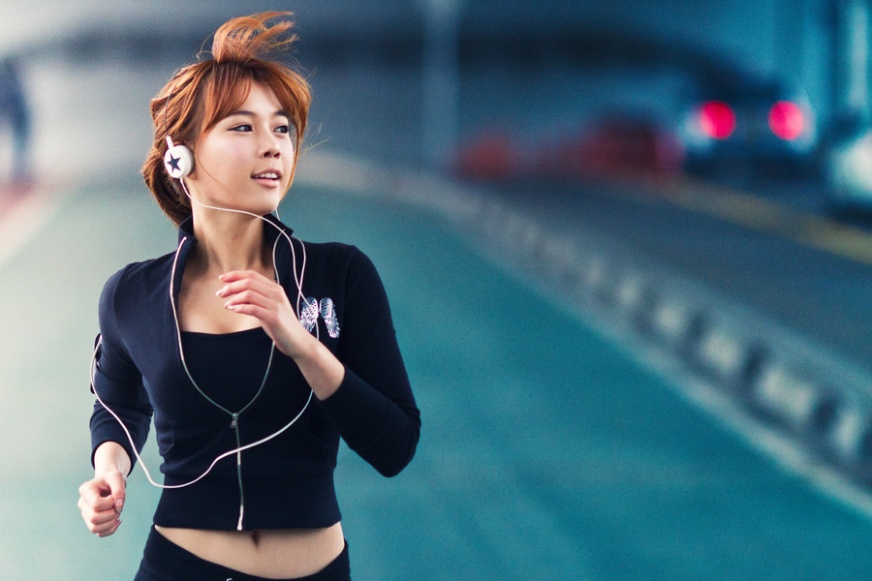 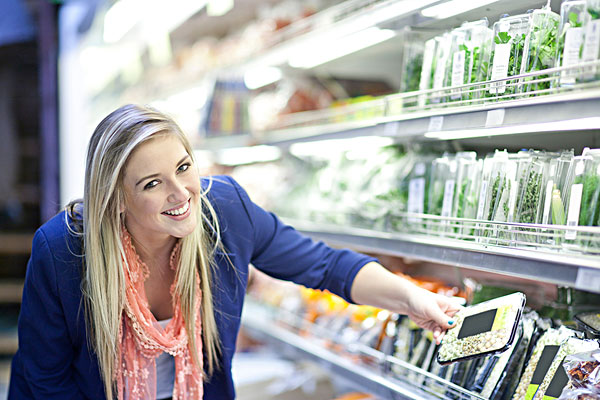 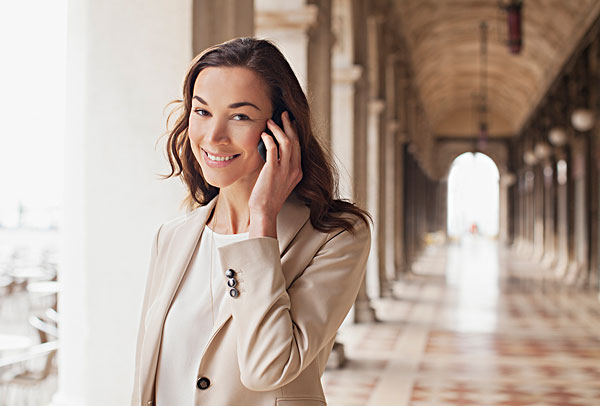 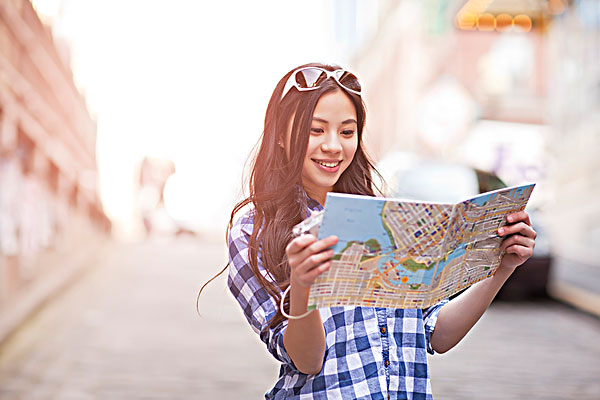 请输入主要内容，请输入主要内容。请输入主要内容，请输入主要内容。
请输入主要内容，请输入主要内容。请输入主要内容，请输入主要内容。
请输入主要内容，请输入主要内容。请输入主要内容，请输入主要内容。
请输入主要内容，请输入主要内容。请输入主要内容，请输入主要内容。
过渡页
transition
请输入二级标题
请输入二级标题
请输入二级标题
请输入
一级标题
12
请输入二级标题
请输入主要内容，请输入主要内容。请输入主要内容，请输入主要内容，请输入主要内容。
请输入主要内容，请输入主要内容。请输入主要内容，请输入主要内容，请输入主要内容。
请输入主要内容，请输入主要内容。请输入主要内容，请输入主要内容，请输入主要内容。
请输入主要内容，请输入主要内容。请输入主要内容，请输入主要内容，请输入主要内容。
13
请输入二级标题
请输入标题
请输
入标题
请输入标题
请输
入标题
请输入主要内容，请输入主要内容。请输入主要内容，请输入主要内容，请输入主要内容。
请输入主要内容，请输入主要内容。请输入主要内容，请输入主要内容。
请输入主要内容，请输入主要内容。请输入主要内容，请输入主要内容。
请输入标题
请输入标题
请输入标题
请输入主要内容，请输入主要内容。请输入主要内容，请输入主要内容，请输入主要内容。
请输
入标题
请输入标题
请输入主要内容，请输入主要内容。请输入主要内容。
请输入主要内容，请输入主要内容。
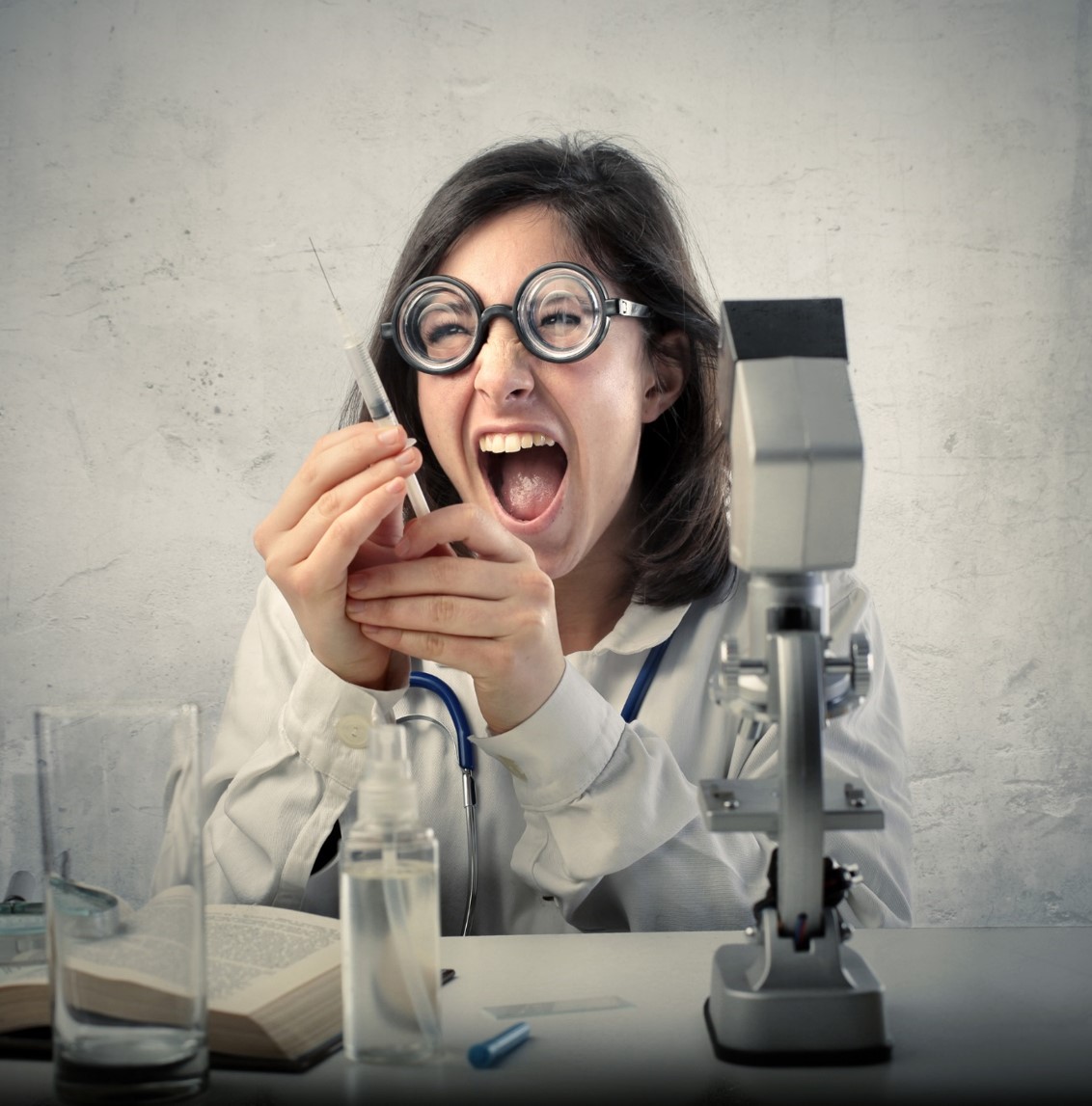 14
请输入标题
请输入主要内容，请输入主要内容。请输入主要内容，请输入主要内容。
请输入主要内容，请输入主要内容。请输入主要内容，请输入主要内容。
请输入内容，请输入内容
请输入主要内容，请输入主要内容。请输入主要内容，请输入主要内容。
请输入内容，请输入内容
请输入内容，请输入内容
请输入主要内容，请输入主要内容。请输入主要内容，请输入主要内容。
过渡页
transition
请输入二级标题
请输入二级标题
请输入二级标题
请输入
一级标题
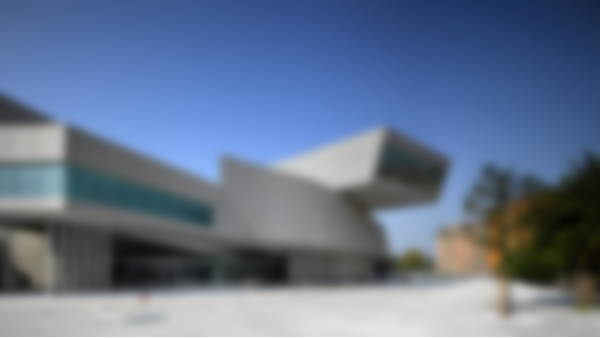 请输入二级标题
请输入主要内容，请输入主要内容。请输入主要内容，请输入主要内容，请输入主要内容。
请输入主要内容，请输入主要内容。请输入主要内容，请输入主要内容，请输入主要内容。
请输入标题
请输
入标题
请输
入标题
请输
入标题
请输入主要内容，请输入主要内容。请输入主要内容，请输入主要内容，请输入主要内容。
请输入主要内容，请输入主要内容。请输入主要内容，请输入主要内容，请输入主要内容。
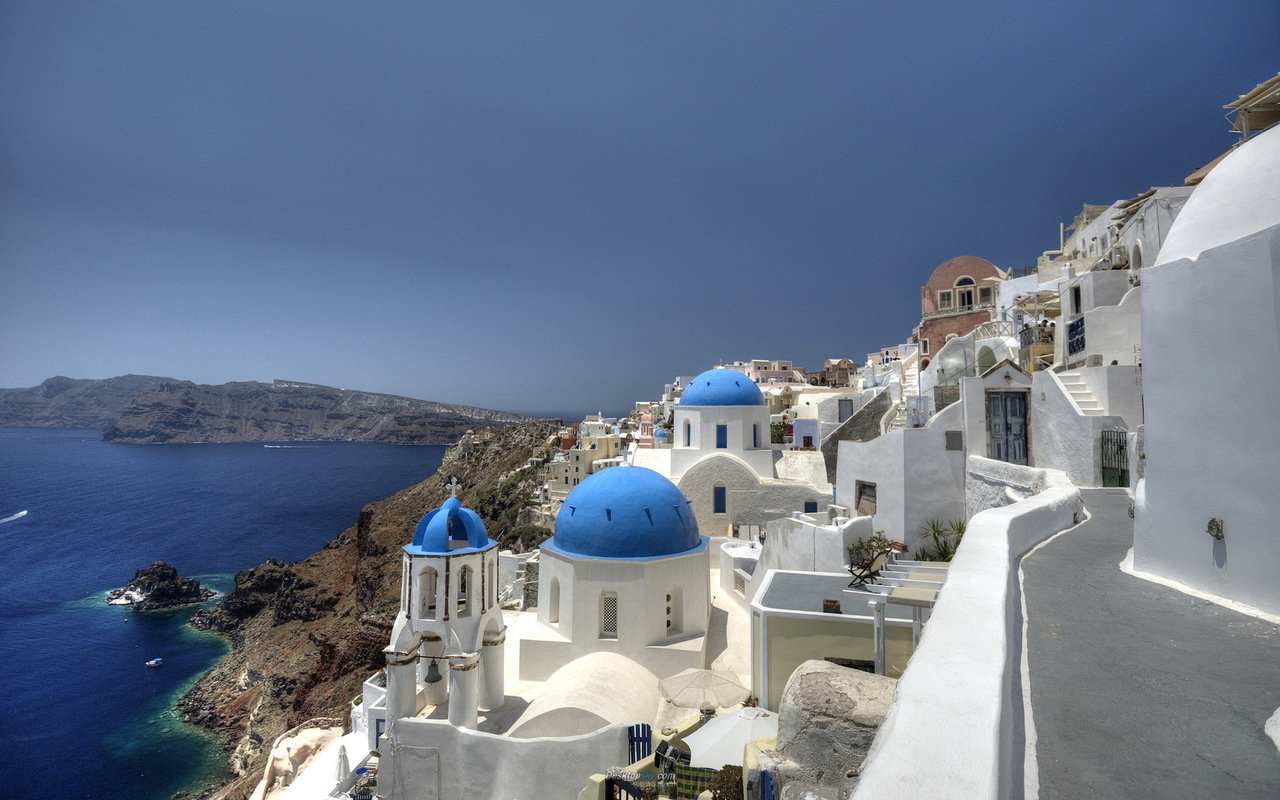 请输入二级标题
请输入主要内容，请输入主要内容。请输入主要内容，请输入主要内容。
请输入主要内容，请输入主要内容。请输入主要内容，请输入主要内容。
请输入主要内容，请输入主要内容。请输入主要内容，请输入主要内容。
1
2
3
请输入二级标题
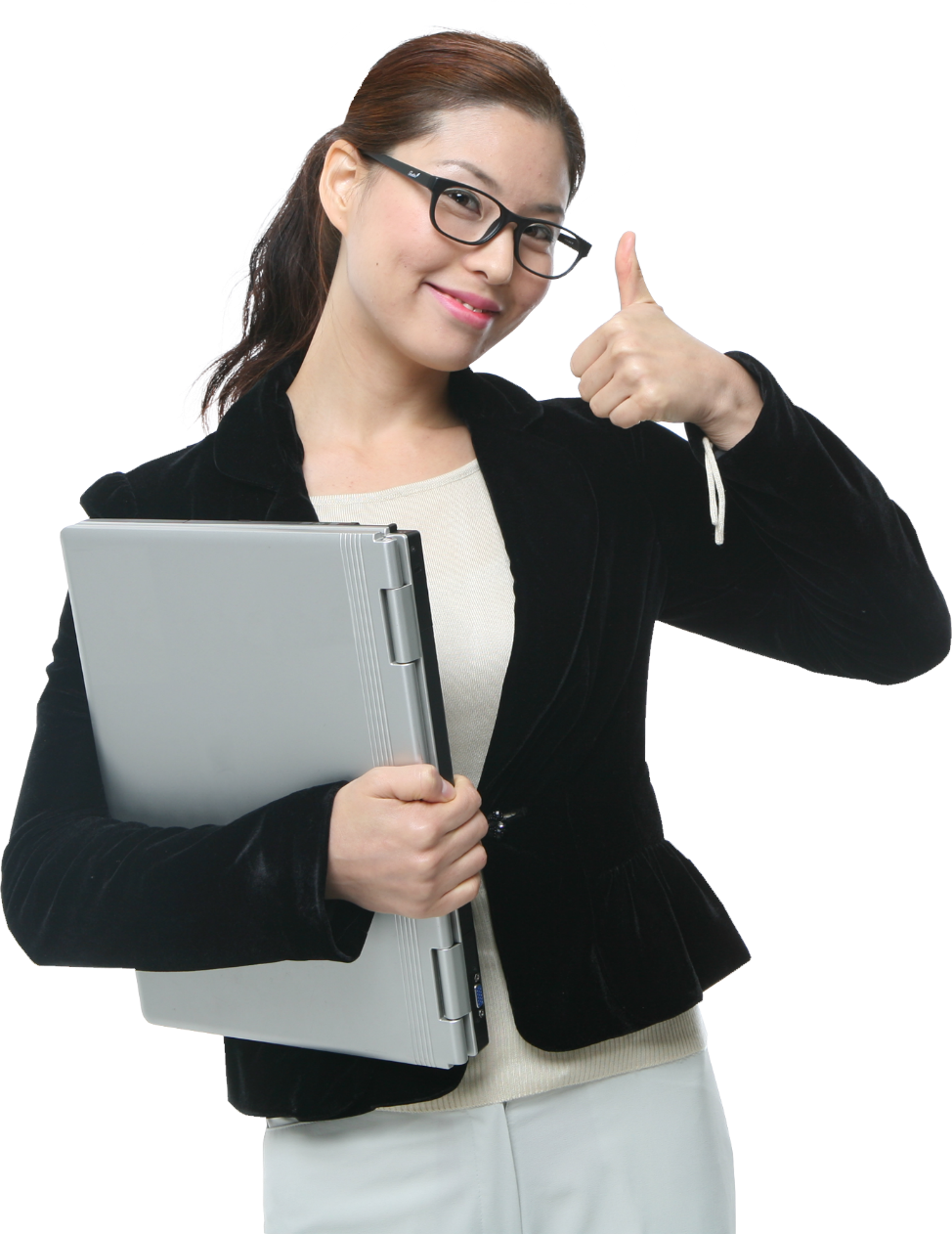 请输入标题
请输入主要内容，请输入主要内容。请输入主要内容，请输入主要内容。
请输入主要内容，请输入主要内容。请输入主要内容，请输入主要内容。
THANK YOU!
[Speaker Notes: 亮亮图文旗舰店https://liangliangtuwen.tmall.com]